CLASSIC ROADSIDE
Kapiti Coast
Kapiti Expressway (SH1) - Paekakariki (OUT)
PANEL ID: WELL44-31
22,213No
Orientation:Physical Size:
Daily Visuals:Illuminated:
210°3.67 x 2.4m
This in-demand panel located on the Kāpiti Expressway (SH1) near Paekākāriki reaches northbound audiences from Wellington en route to the Kāpiti Coast, Otaki, and Levin beyond. The panel benefits from long sightlines which assures high dwell times. Nostalgic steam train attraction Steam Inc is nearby. This location is a standout for audiences that visit Outdoors Stores, QSR, Office Supplies, Petrol Stations and more (LANDMARKS ID).
Find on Google Maps
Find on Google Maps
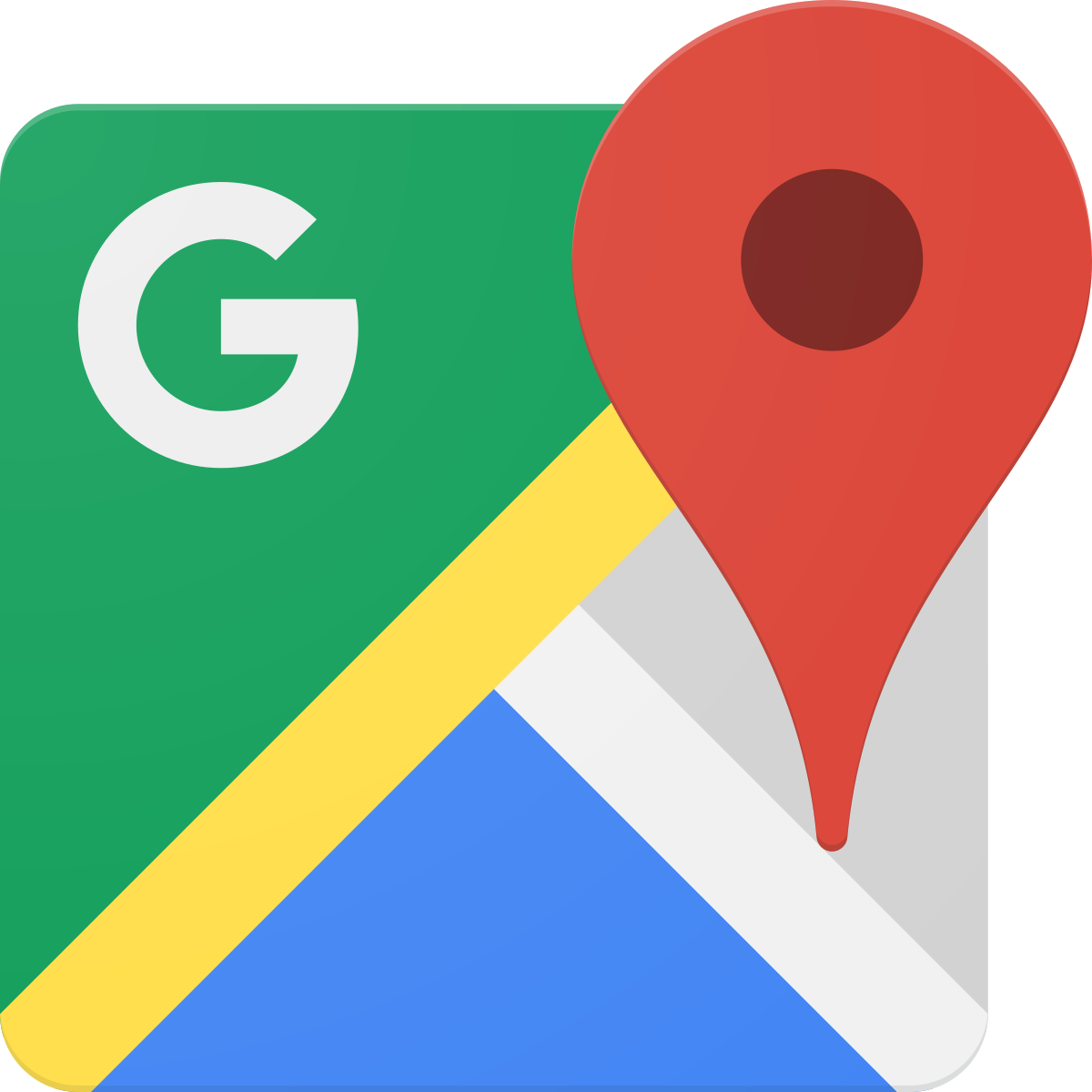 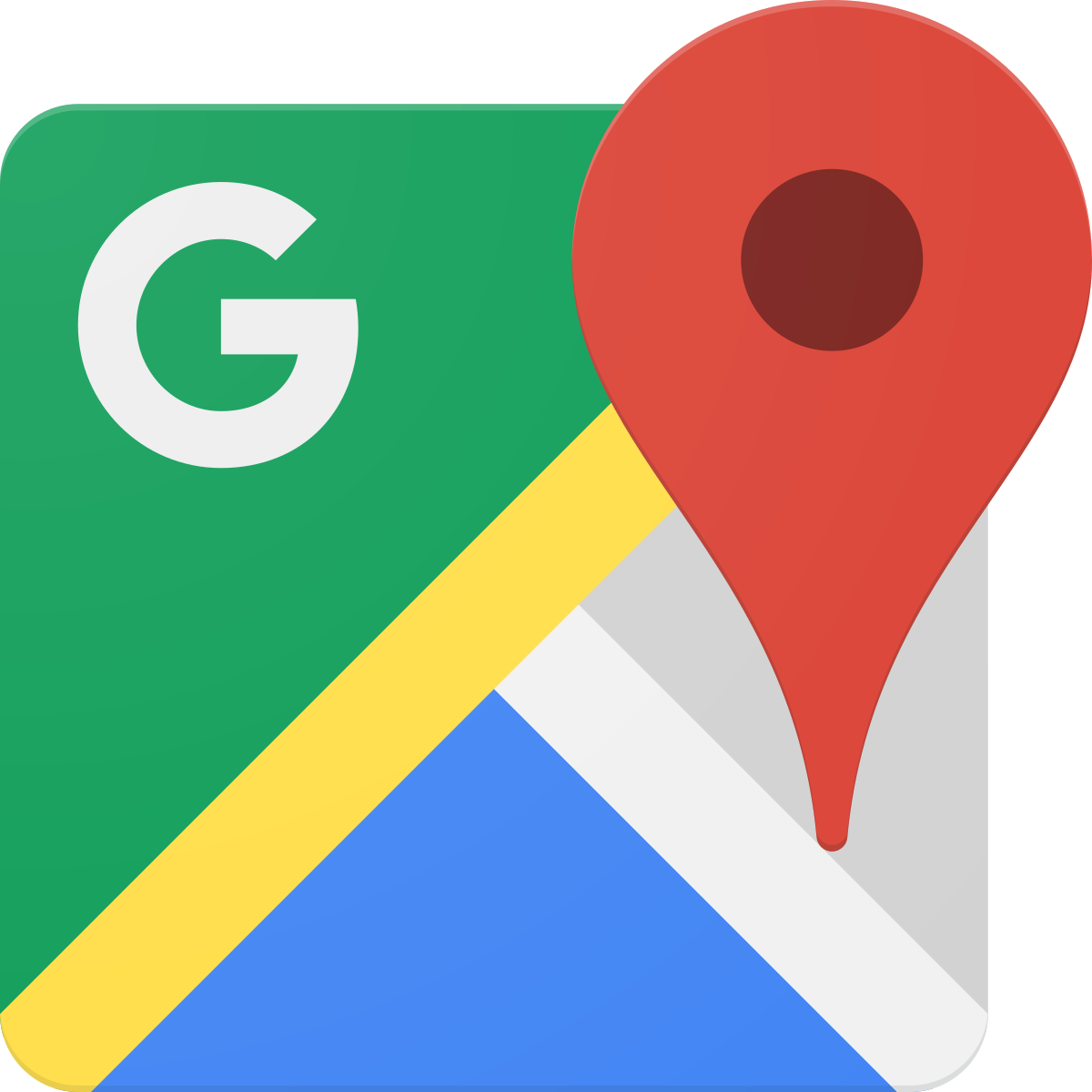